МБОУ «Кишкинская средняя школа»
Екатеринбург ЧМ-2018
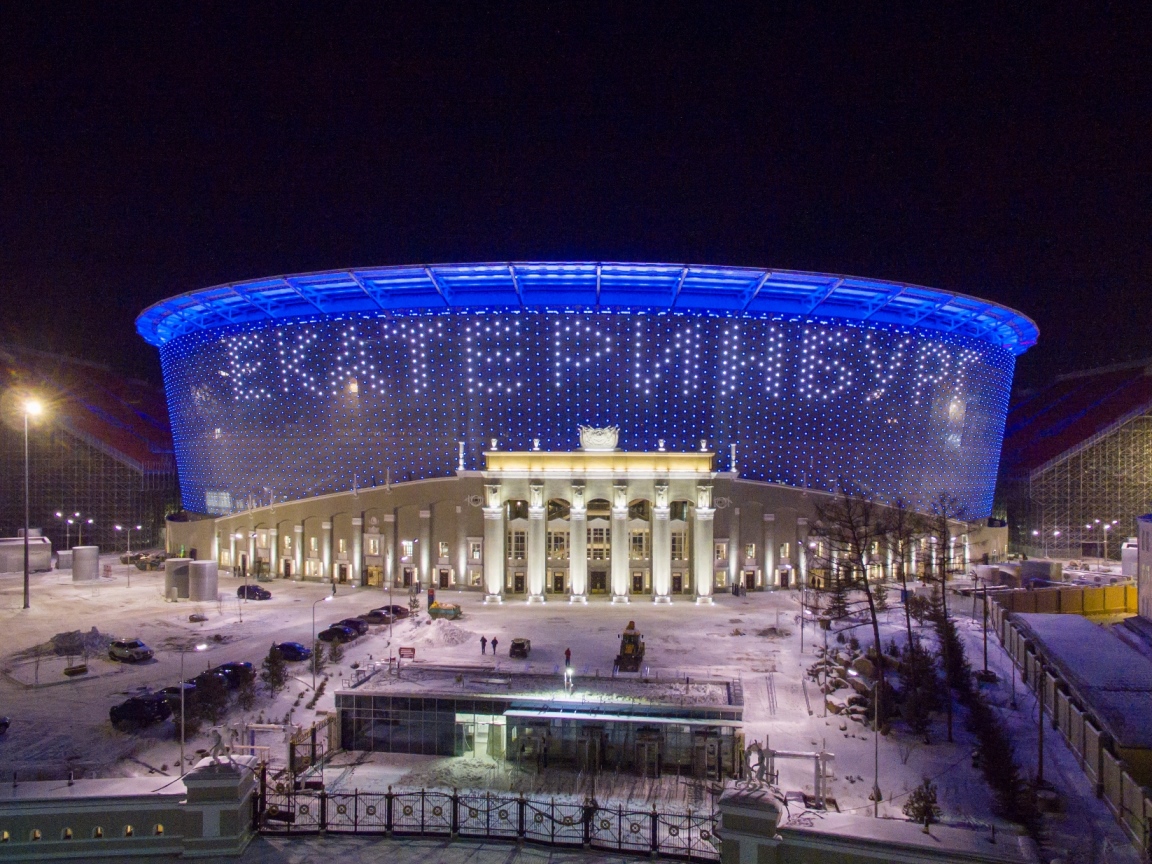 Выполнила: ученица 8 класса Солодова Любовь
Руководитель:  учитель географии В.А.Гусева
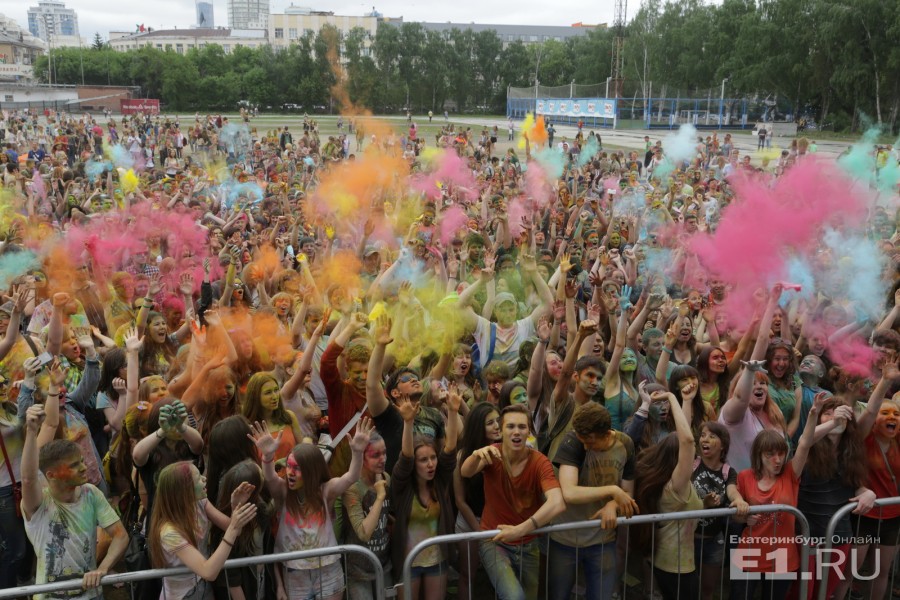 Екатеринбург называют столицей Урала. Это четвертый по численности город России, в который стекается молодежь из Свердловской, Челябинской, Тюменской, Пермской областей и ХМАО. Население города — около 2 миллионов человек (официально — менее 1,4 млн). Национальный состав очень разнообразен, но более 80% — это русские.
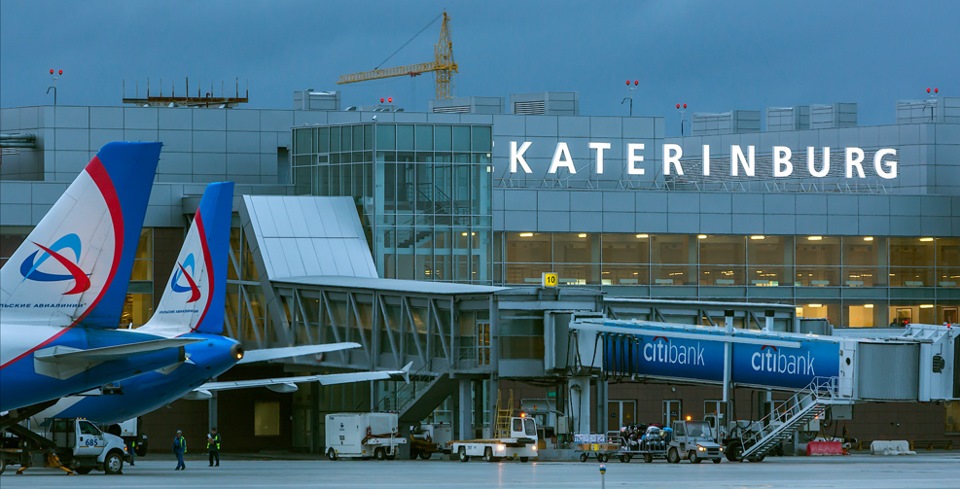 Через город проходит четвертая по величине транспортная развязка в стране. Шесть федеральных трасс, семь магистральных железнодорожных линий, международный аэропорт — вот то, что делает Екатеринбург не только связующим звеном между Европейской и Азиатской частями России, но и «вратами» в богатую Сибирь.
Екатеринбург — один из крупнейших и красивейших городов России.
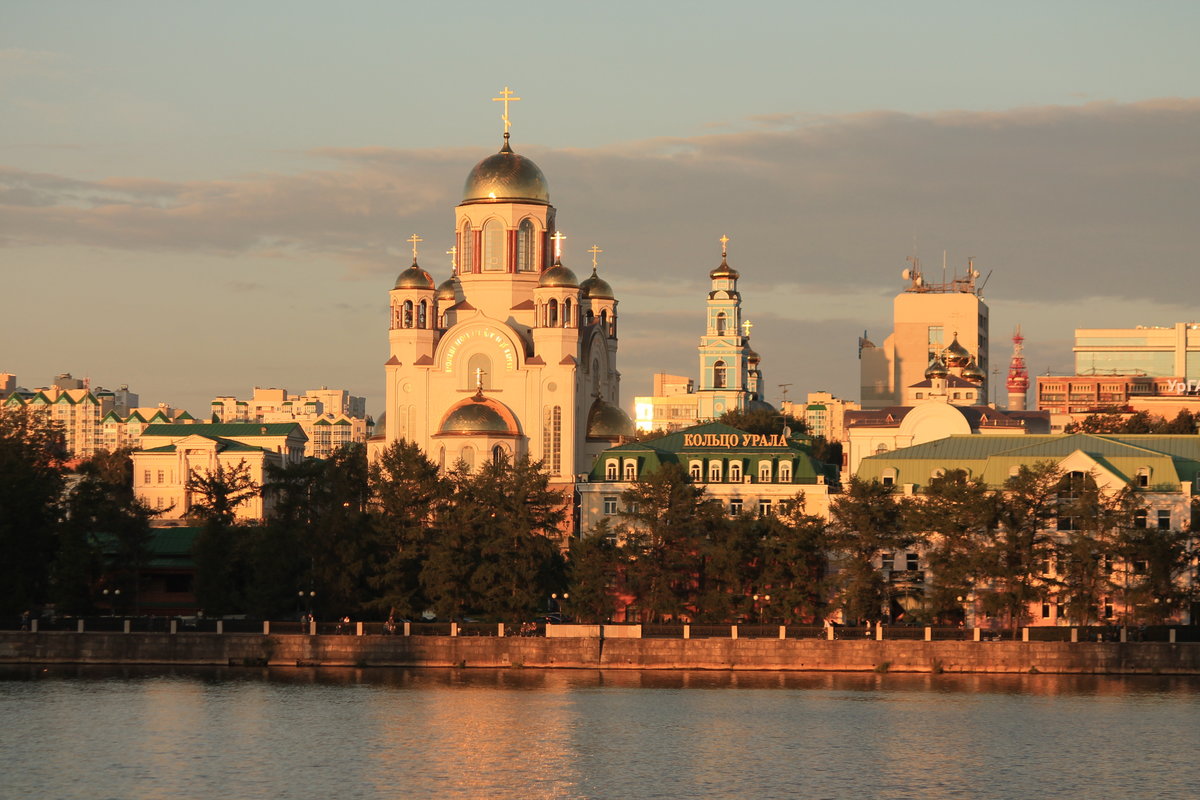 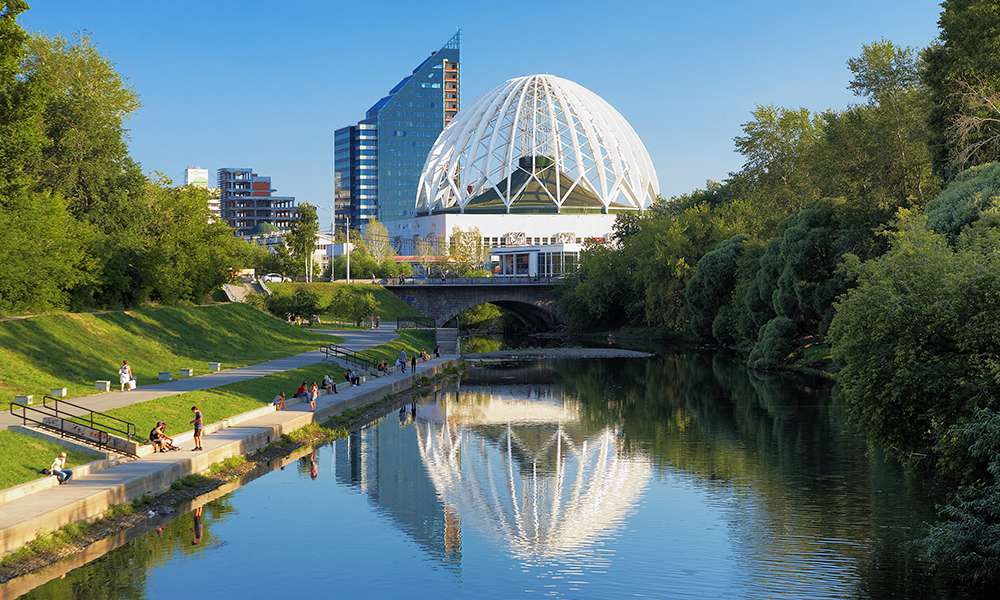 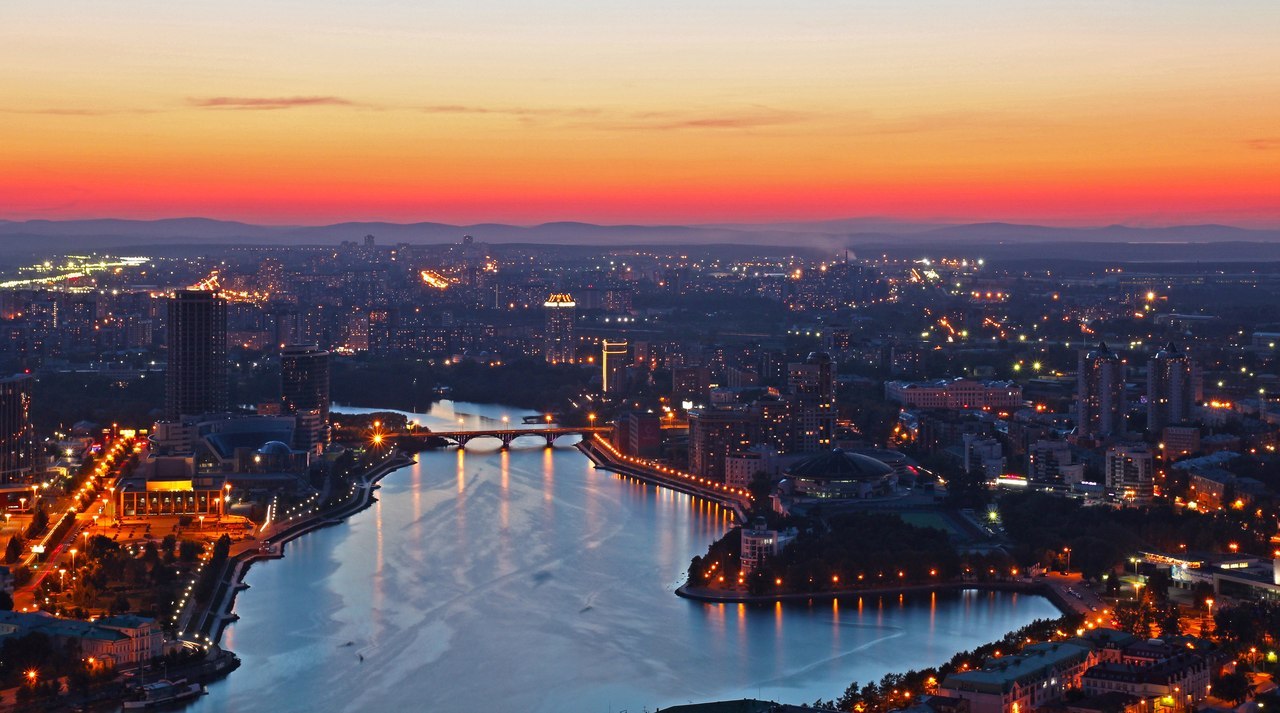 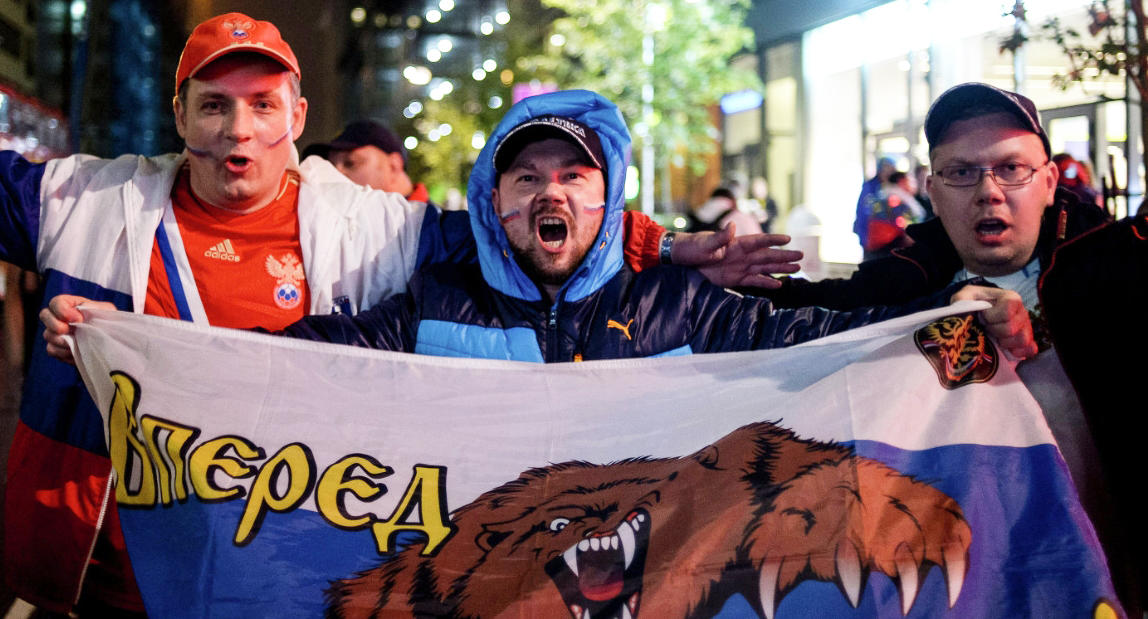 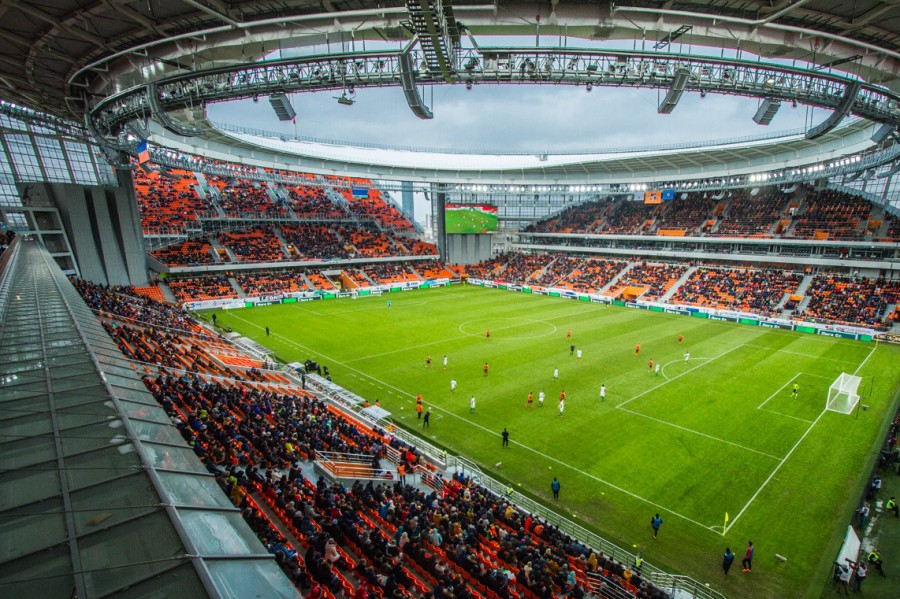 Любят здесь и футбол, традиция боления в столице Урала имеет довольно крепкие корни. Неудивительно, что этот город стал самой восточной точкой, куда в 2018 году прибыли играть лучшие сборные мира. Это единственный город Восточного кластера.
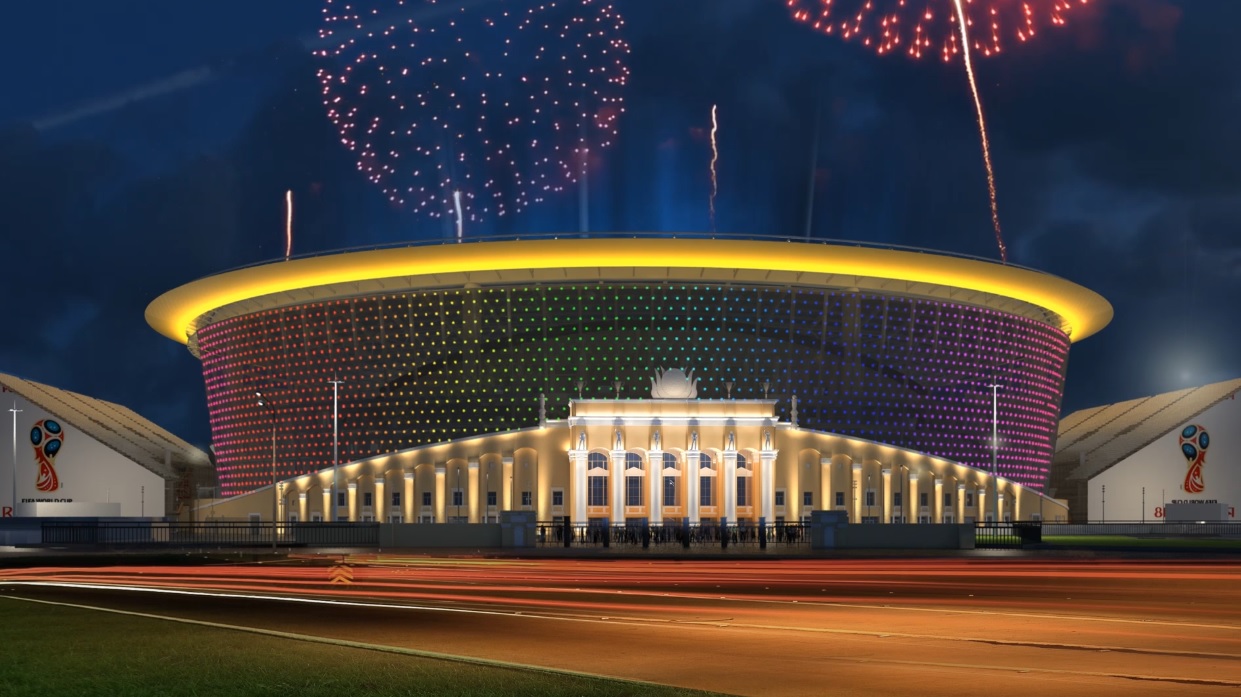 Здесь, на реконструированном «Центральном», прошли 4 матча группового этапа мундиаля. Кроме стадионов и тренировочных объектов принято решение организовать фан-зону – она будет в ЦПКиО им. Маяковского.
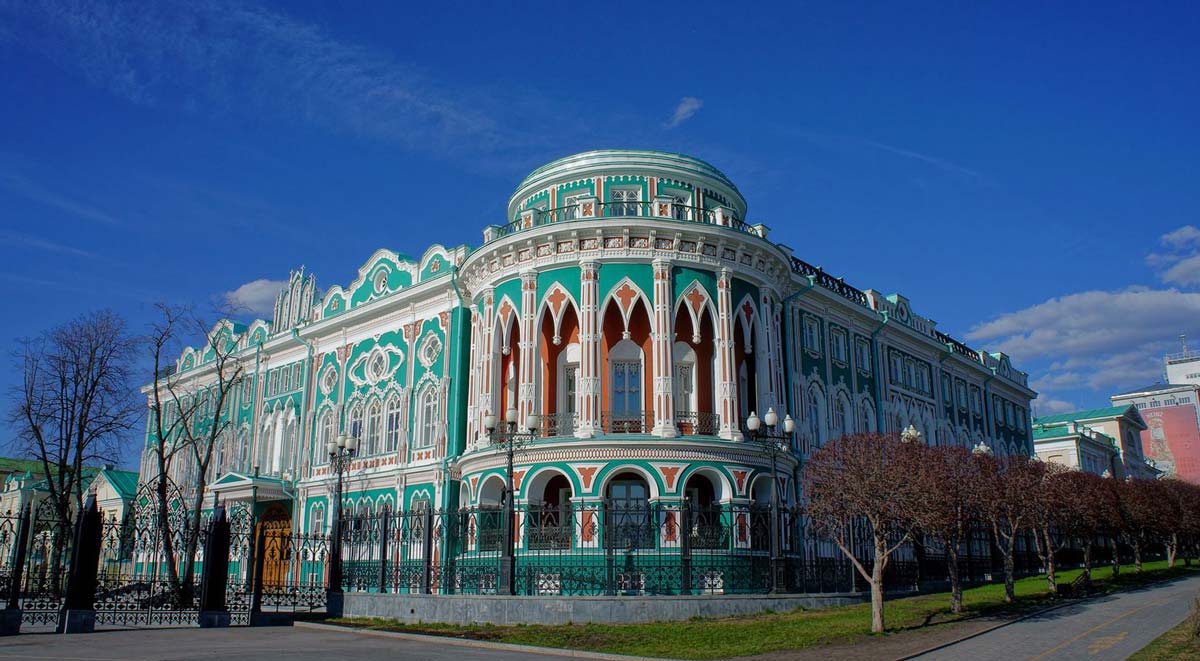 Еще поболеть можно будет в Историческом центре, где фэны уже собирались во время трансляции матчей ЧМ 2014. За счет переноса основной площадки Екатеринбург сможет восстановить ЦПКиО, чтобы им удобно было пользоваться и после ЧМ.